The Primary School of Adam Mickiewicz in Żyrzynby Ala Bakiera, Lena Tadrjan and Julia Ciuba
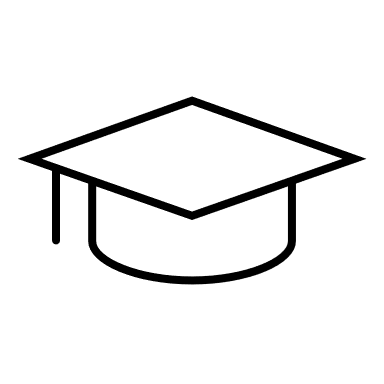 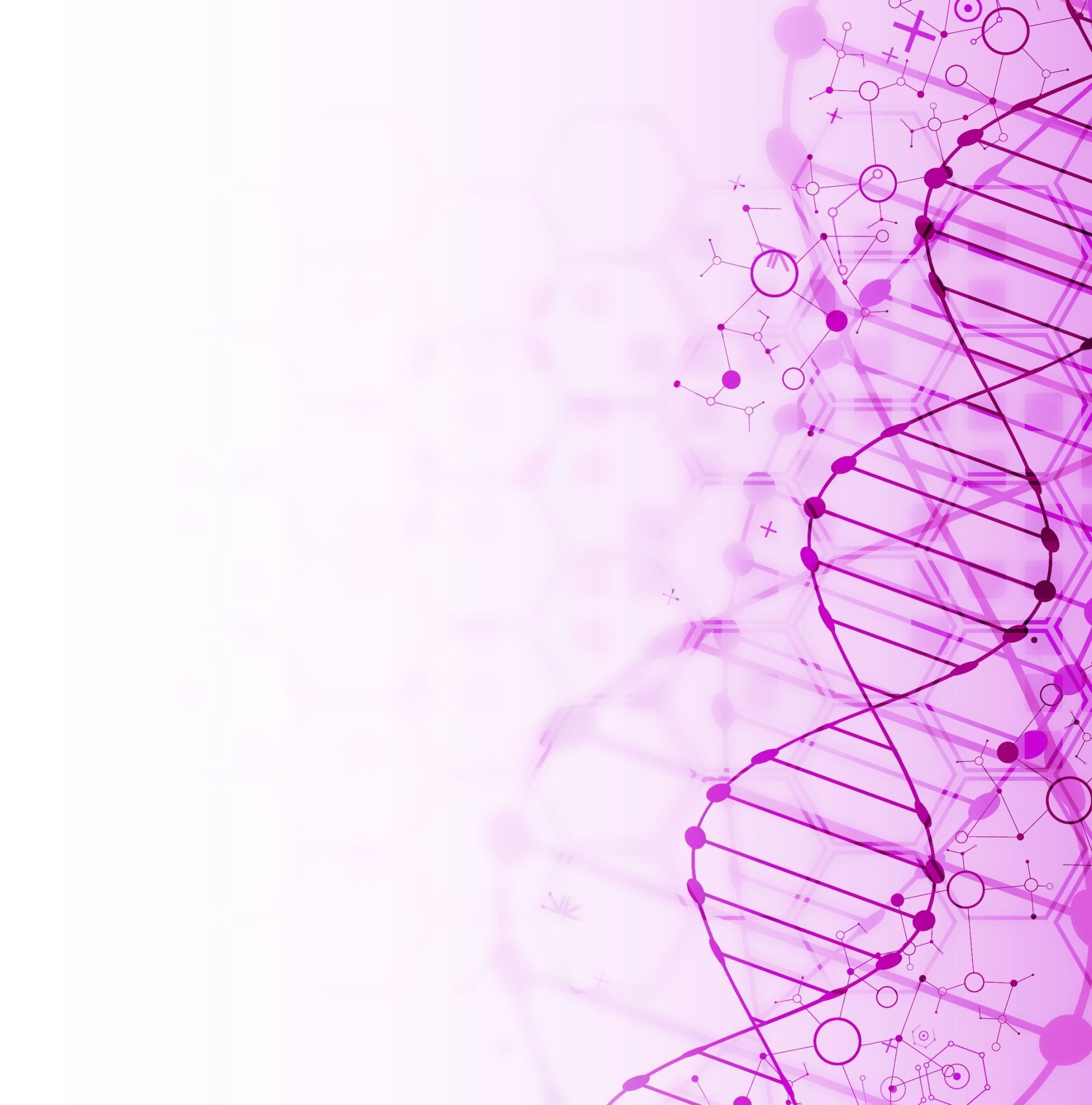 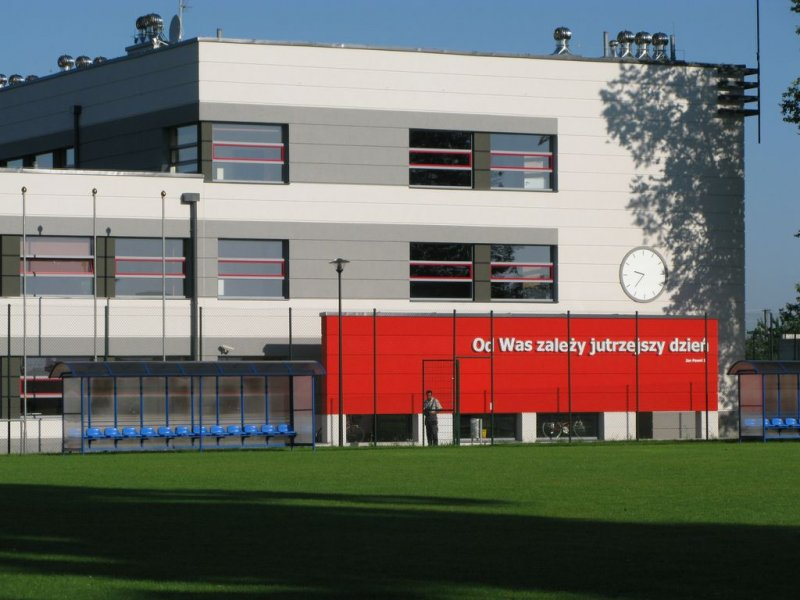 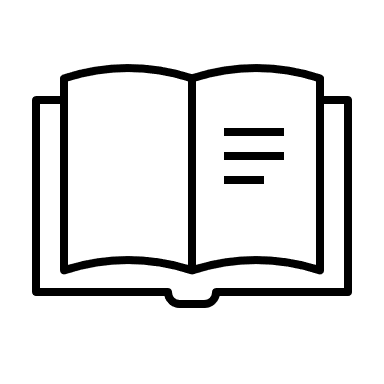 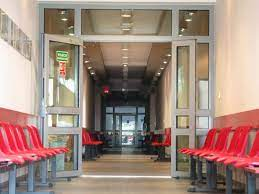 .
Primary School of Adam Mickiewicz in Żyrzyn is an eight-year primary school. The housing base is a building from the 1960s and a modern one - a former gymnasium.
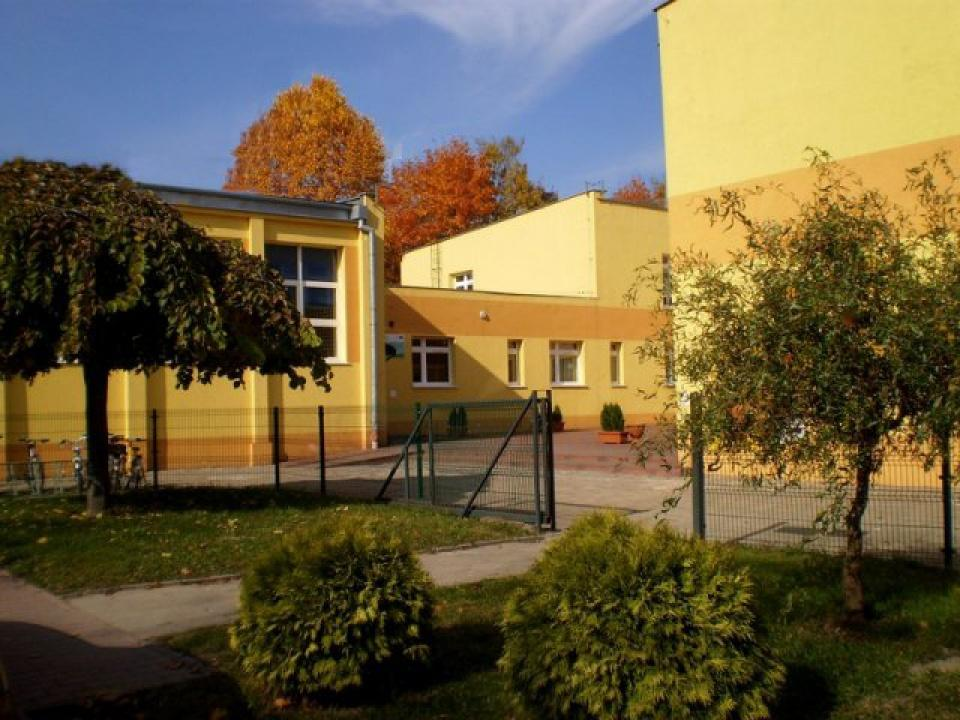 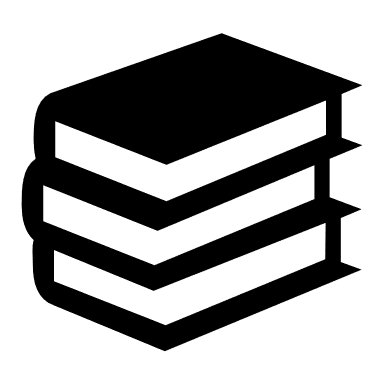 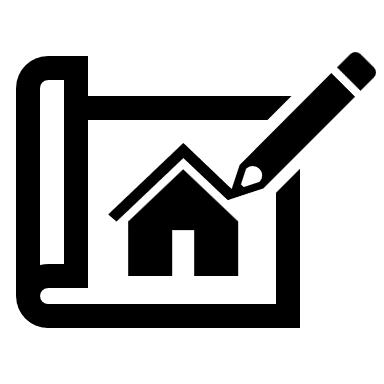 In our school we have  a cloakroom with lockers and long corridors with chairs.
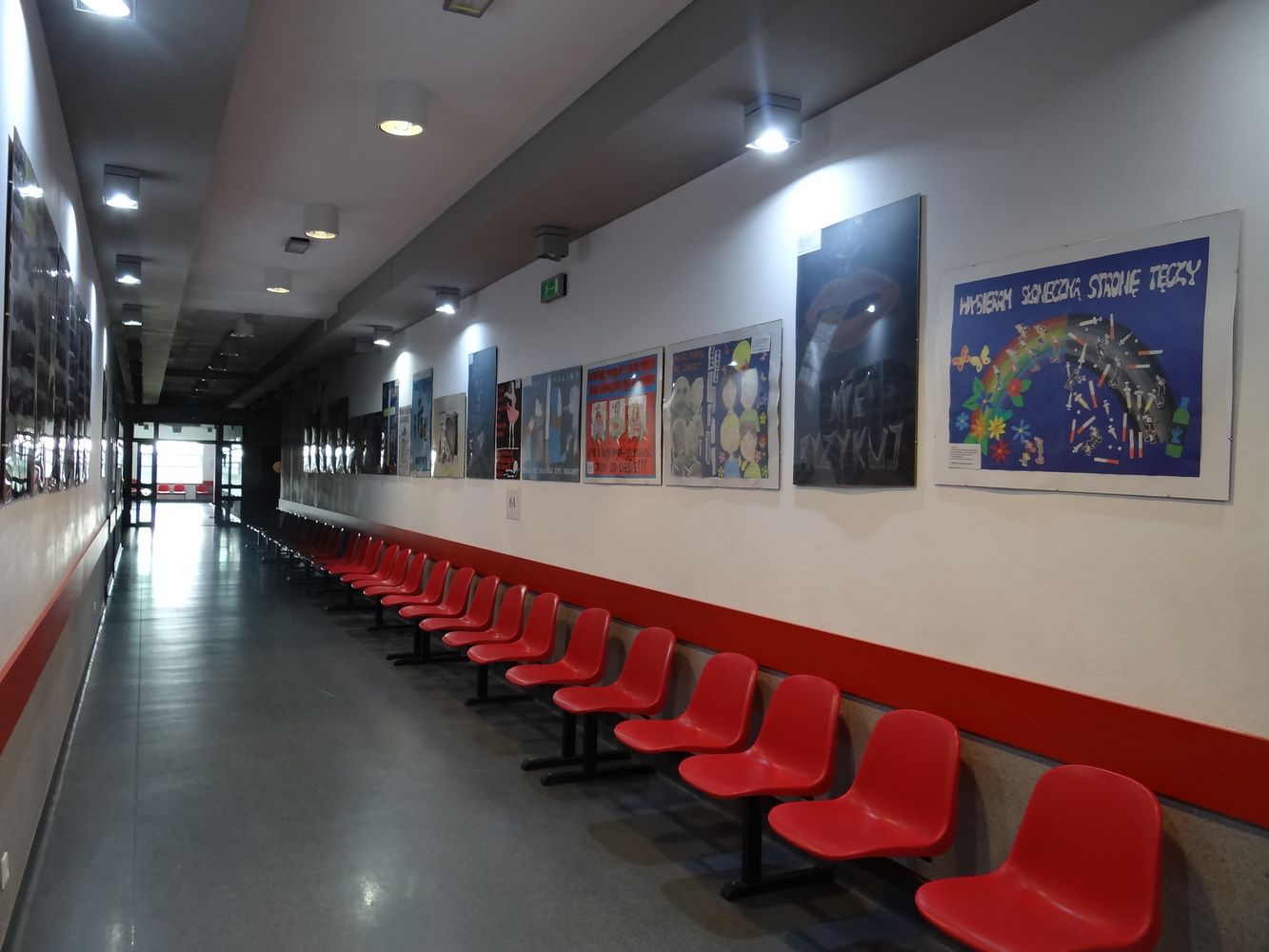 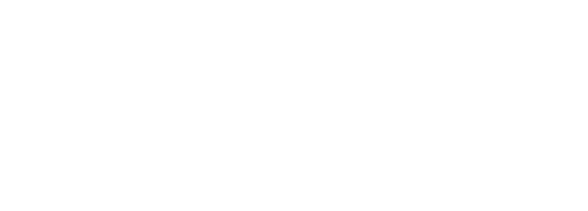 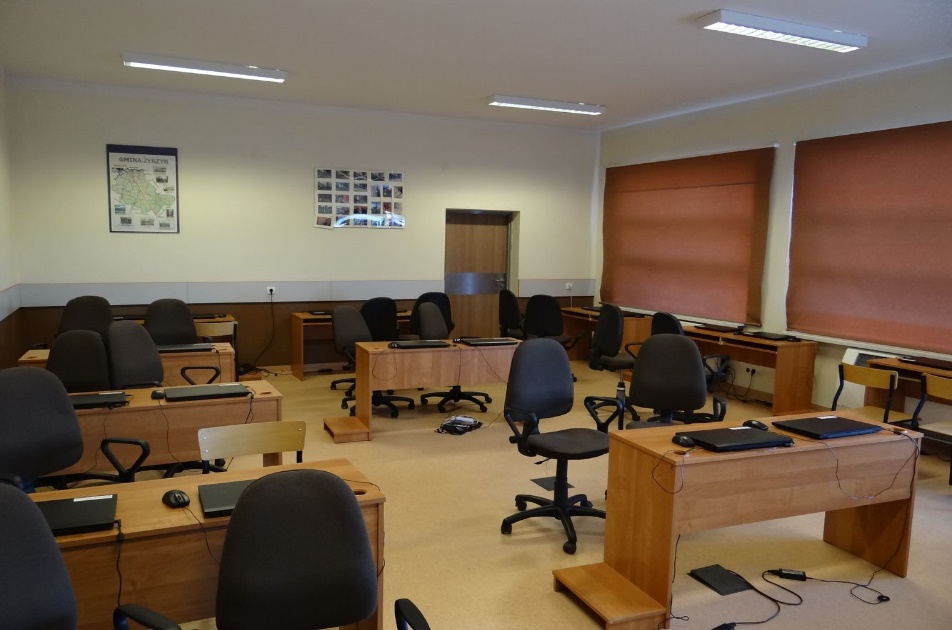 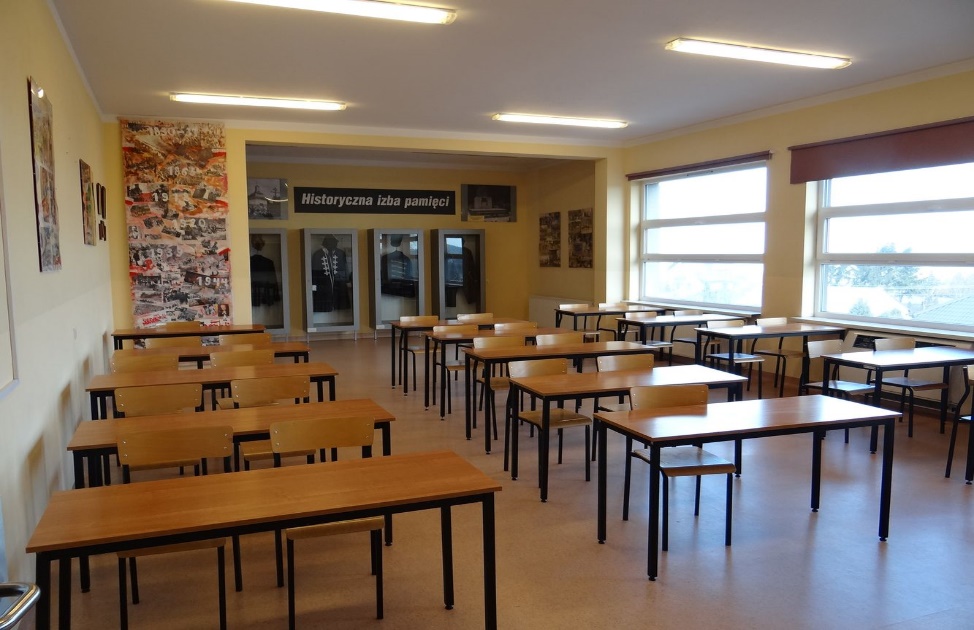 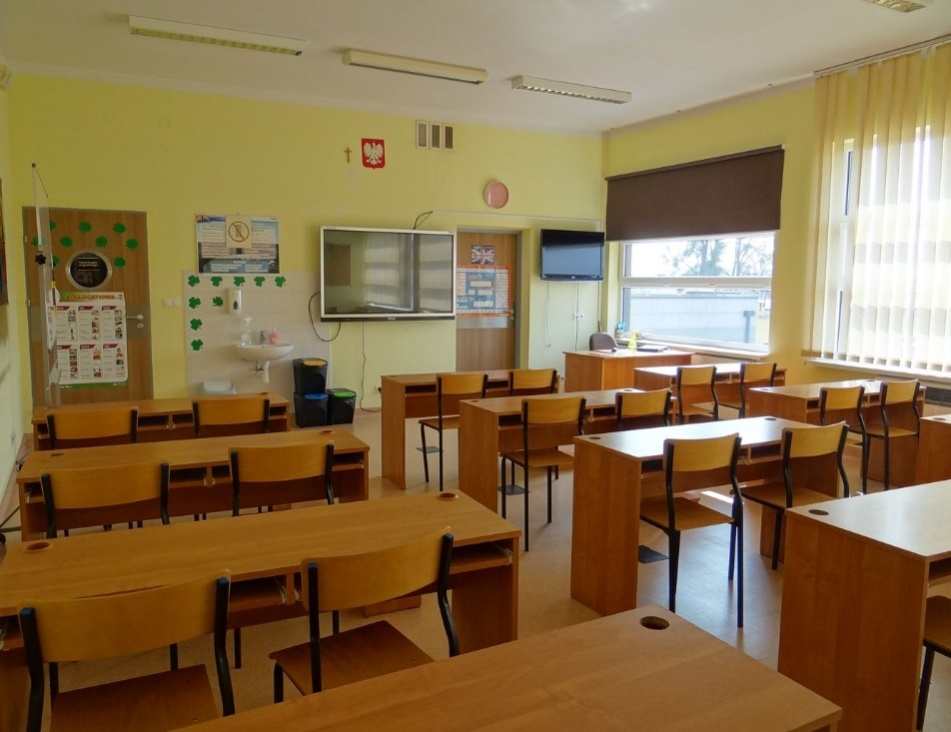 These are our 3 favourite class rooms: IT lab, history classroom and English classroom.
In our school we also have a canteen and a library.
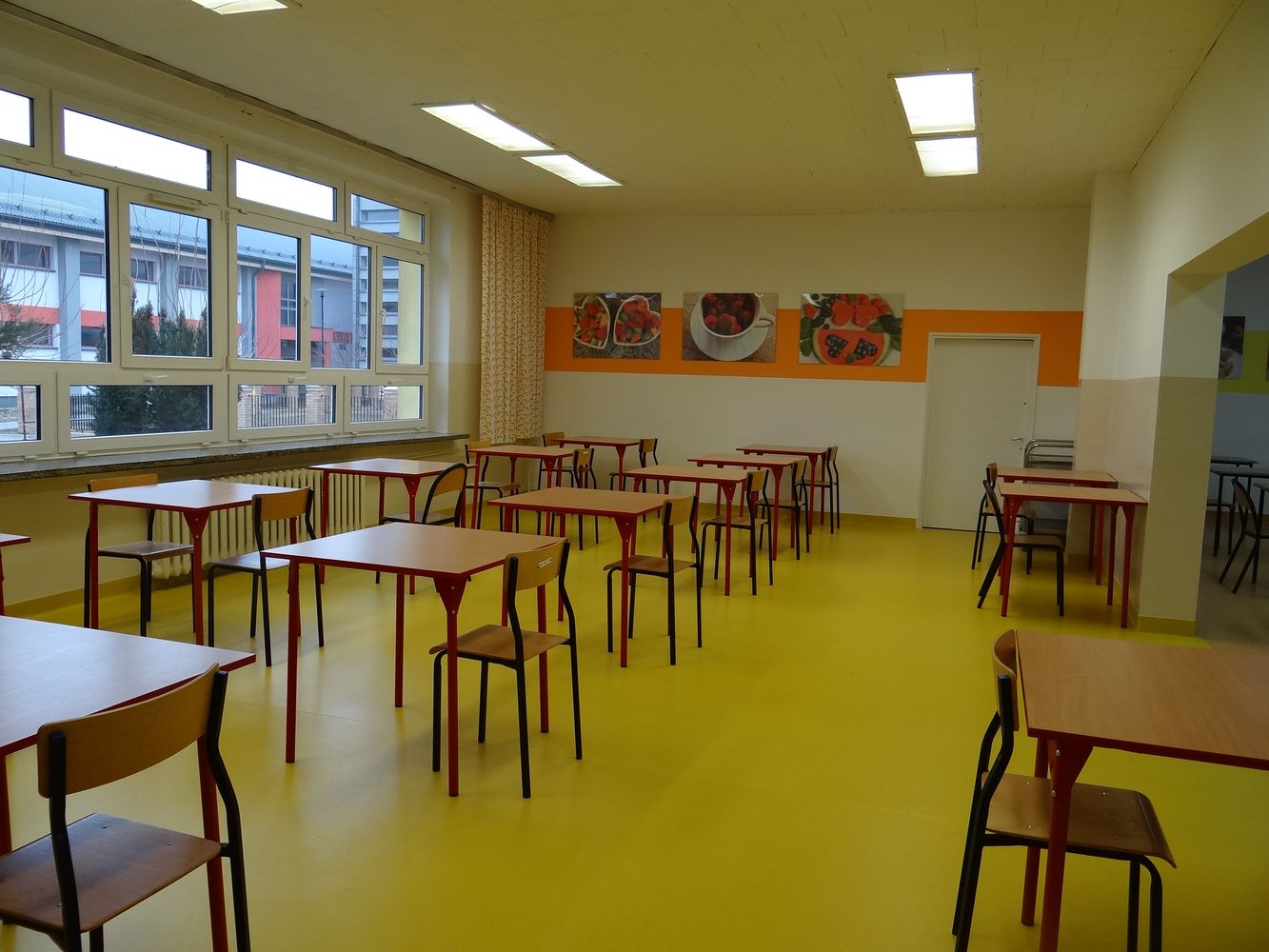 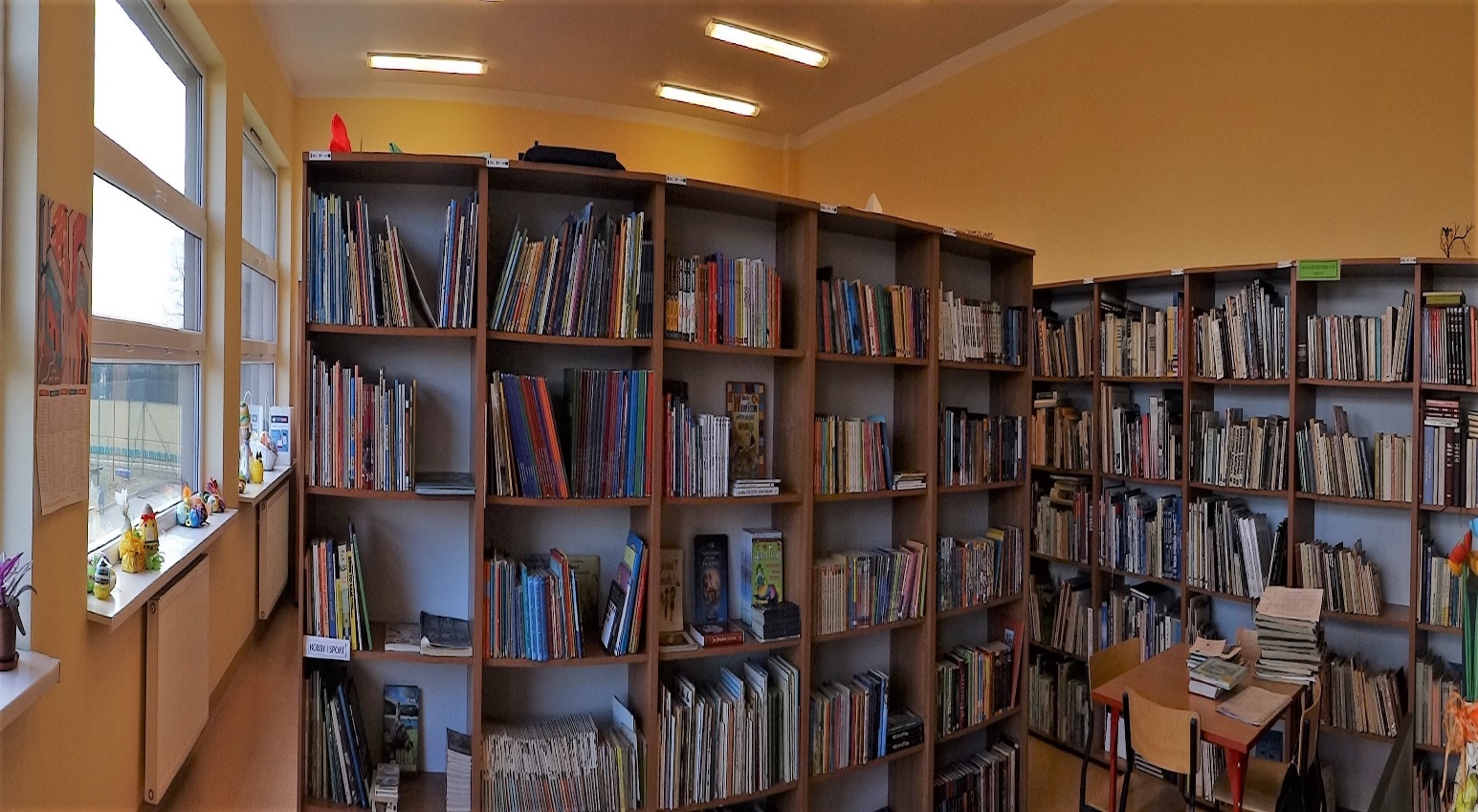 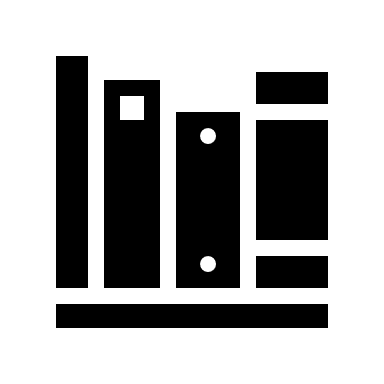 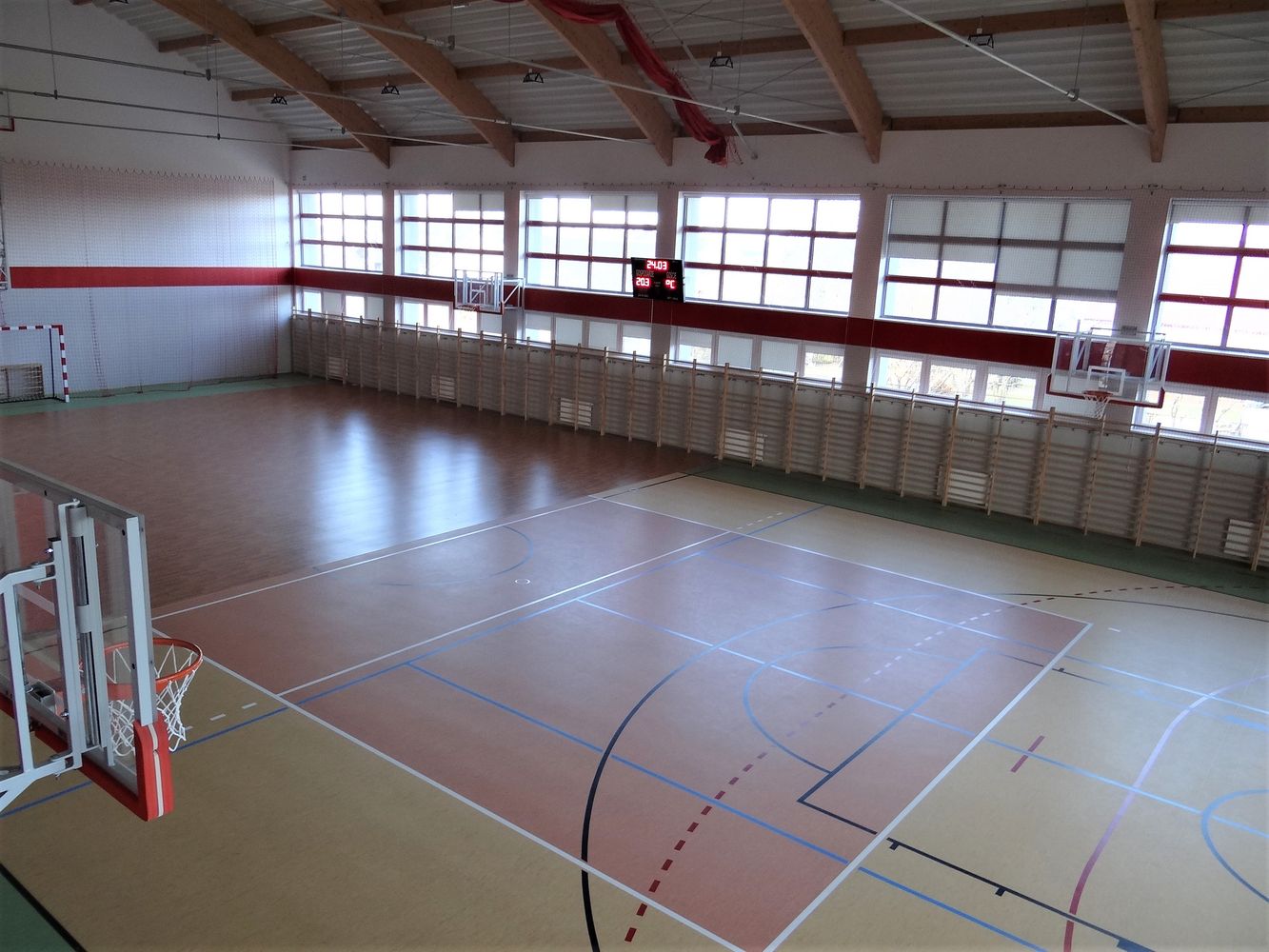 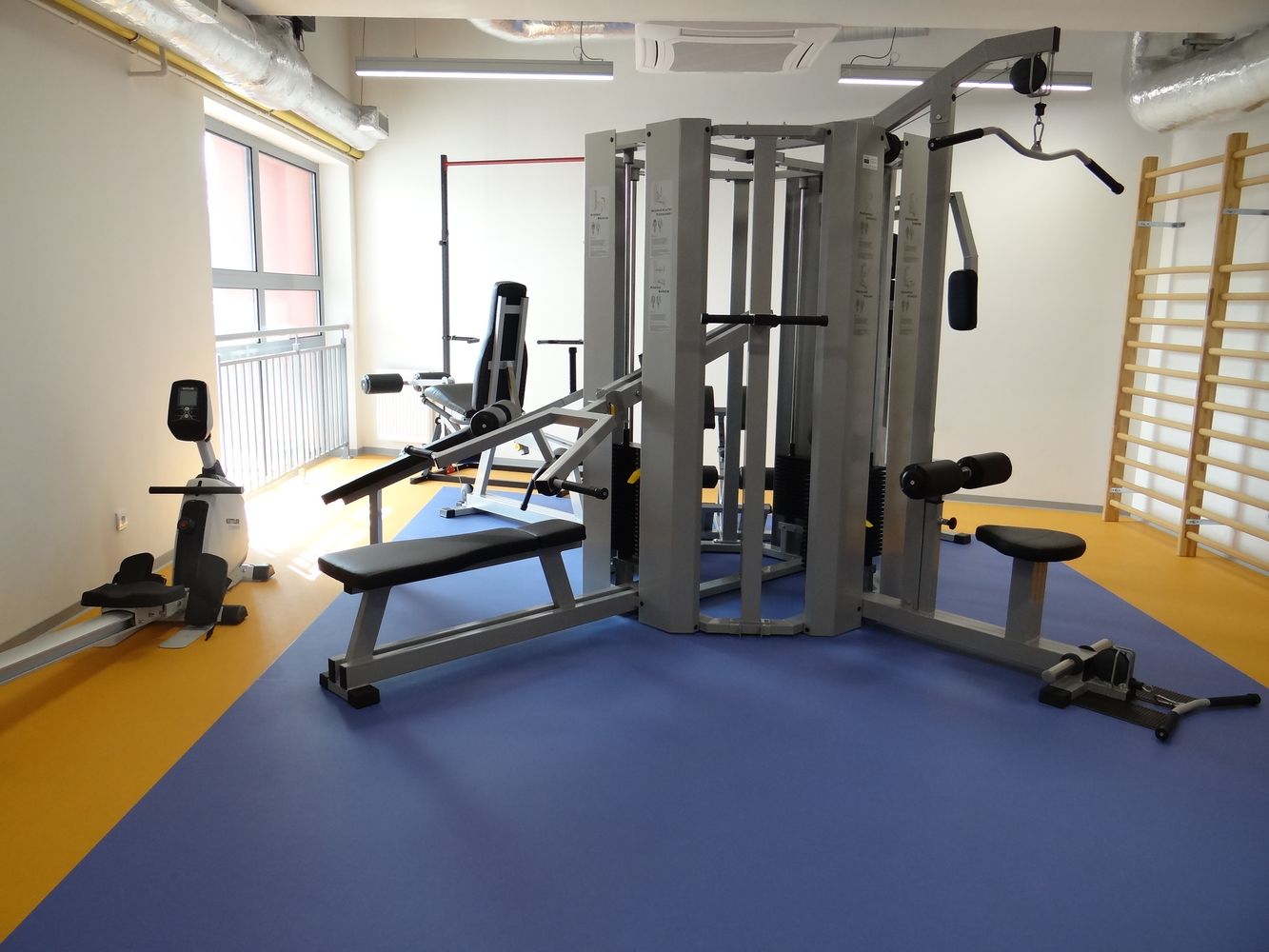 Recently, a modern sports hall and gym were also built.
Adam Mickiewicz is the patron of our school, and John Paul II is the patron of the former gymnasium.
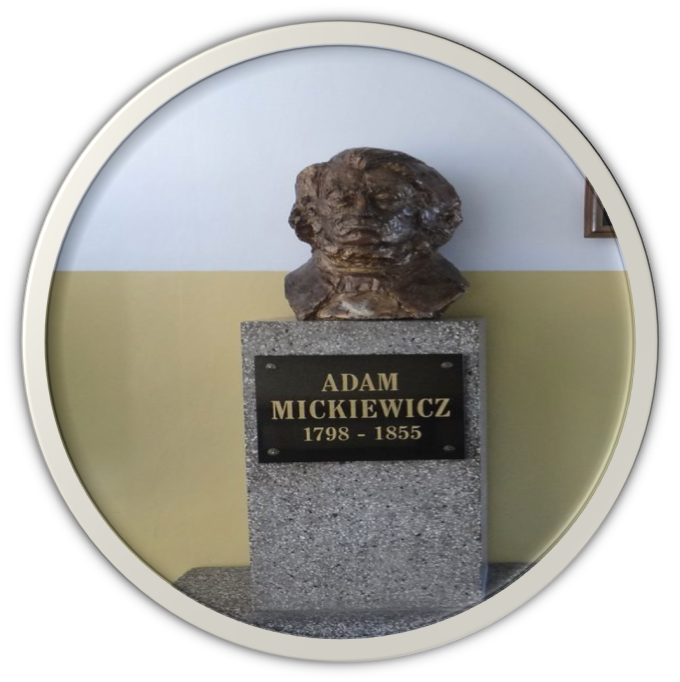 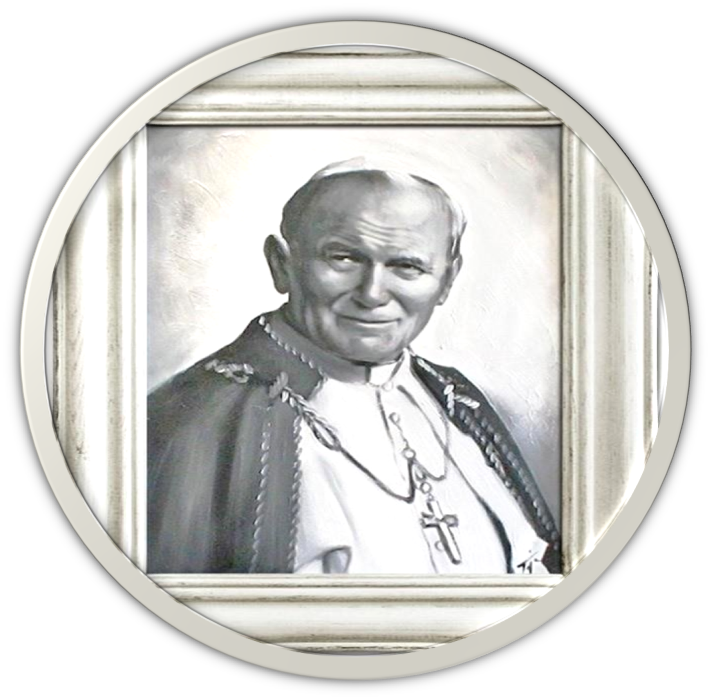 Our school is a safe place. It has a warm and friendly atmosphere for everyone.
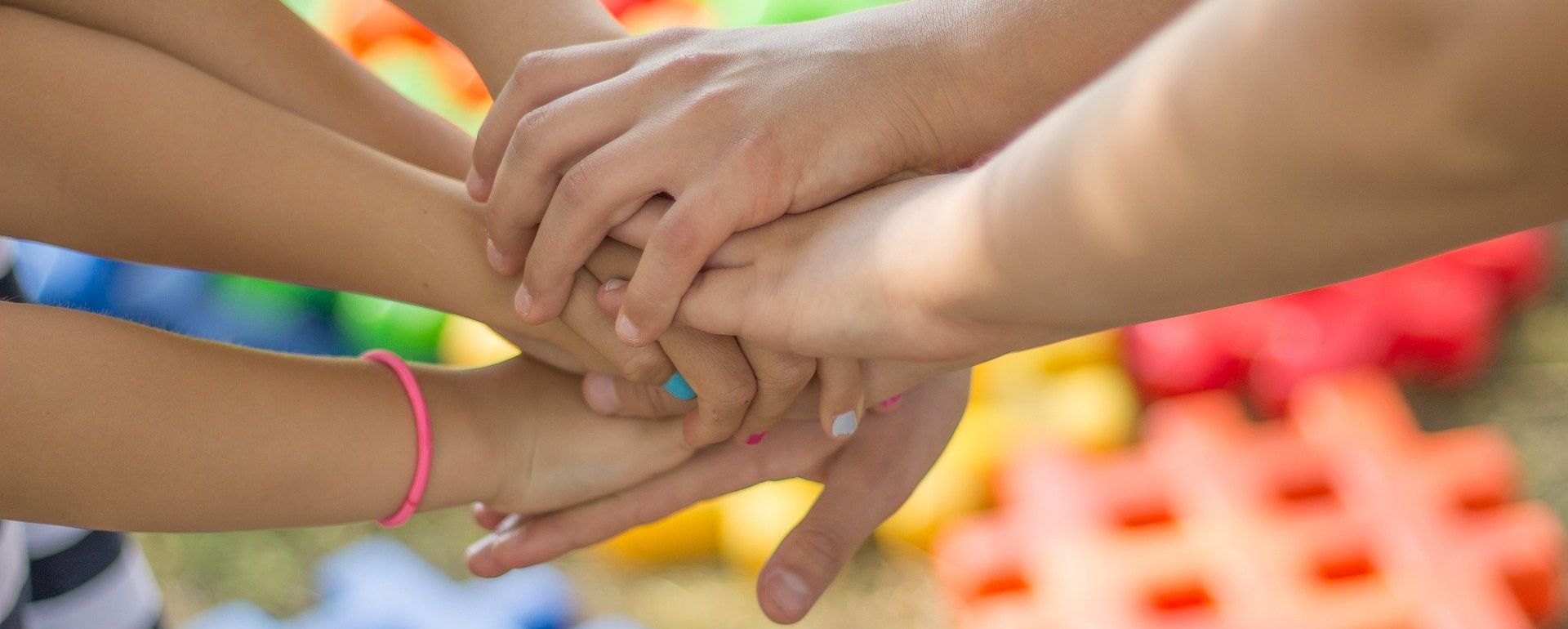